小清新文艺范PPT模板
工作总结   述职报告     毕业答辩     商业策划
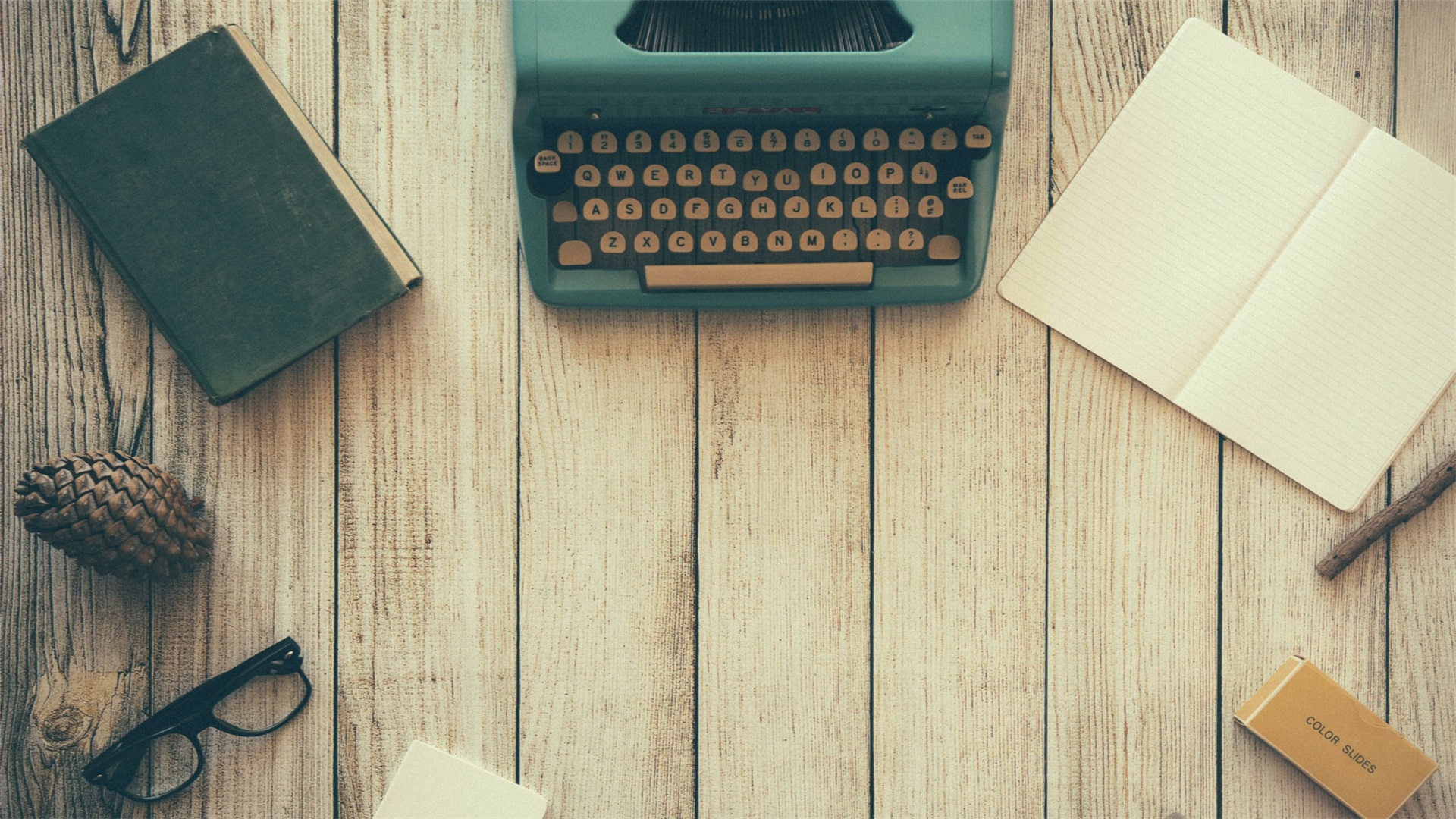 CONTENTS
01
02
03
04
输入题目
输入题目
输入题目
输入题目
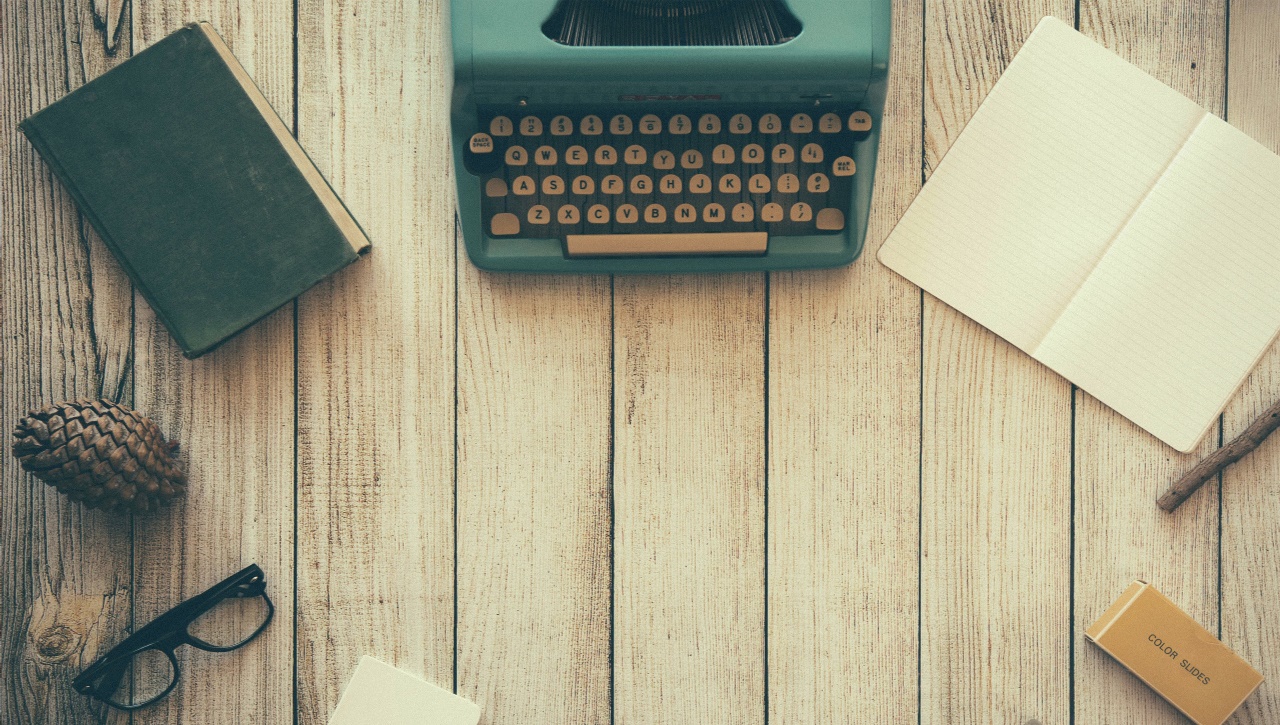 01
输入题目
请替换文字内容，添加相关标题，修改文字内容，也可以直接复制你的内容到此。请替换文字内容，添加相关标题，修改文字内容，也可以直接复制你的内容到此。
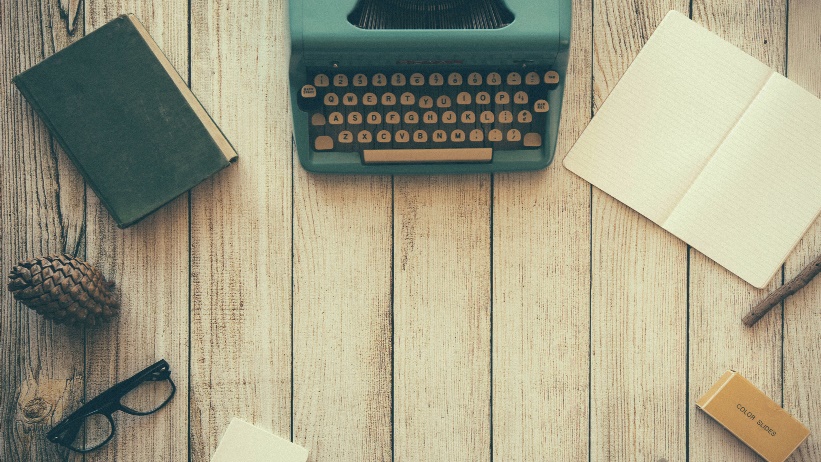 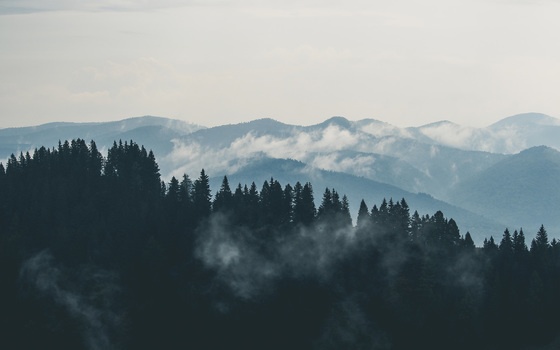 01
请替换文字内容，添加相关标题，修改文字内容，也可以直接复制你的内容到此。
02
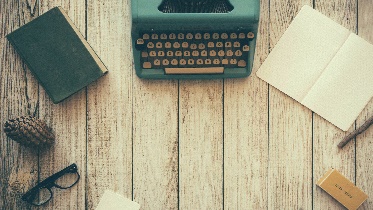 请替换文字内容，添加相关标题，修改文字内容，也可以直接复制你的内容到此。
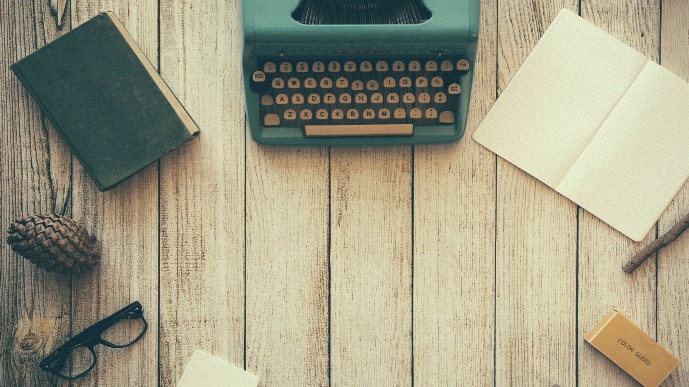 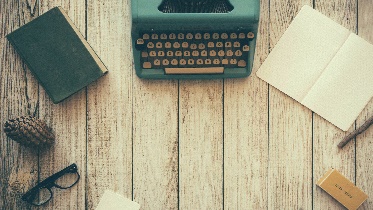 请替换文字内容，添加相关标题，修改文字内容，也可以直接复制你的内容到此。
03
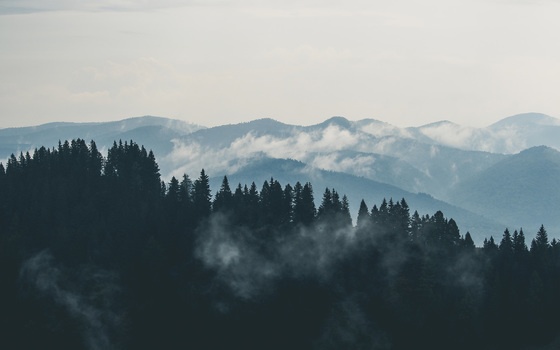 0
请替换文字内容，添加相关标题，修改文字内容，也可以直接复制你的内容到此。
请替换文字内容，添加相关标题，修改文字内容，也可以直接复制你的内容到此。
请替换文字内容，添加相关标题，修改文字内容，也可以直接复制你的内容到此。
请替换文字内容，添加相关标题，修改文字内容，也可以直接复制你的内容到此。
请替换文字内容，添加相关标题，修改文字内容，也可以直接复制你的内容到此。
请替换文字内容，添加相关标题，修改文字内容，也可以直接复制你的内容到此。
请替换文字内容，添加相关标题，修改文字内容，也可以直接复制你的内容到此。
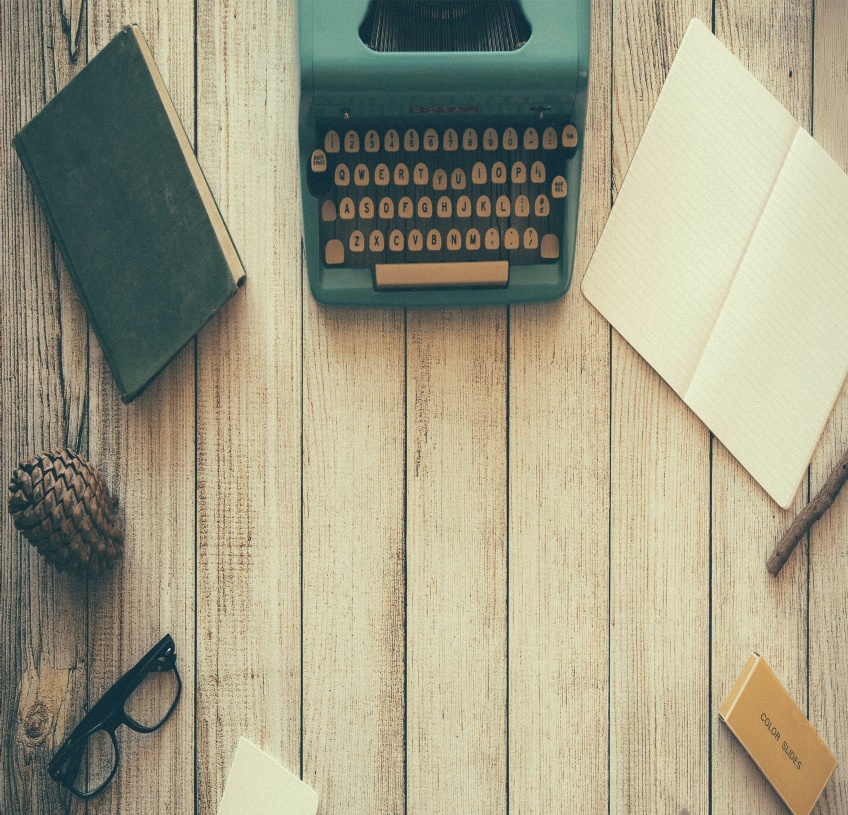 输入题目
输入题目
输入题目
输入题目
请替换文字内容，添加相关标题，修改文字内容，也可以直接复制你的内容到此。
请替换文字内容，添加相关标题，修改文字内容，也可以直接复制你的内容到此。
请替换文字内容，添加相关标题，修改文字内容，也可以直接复制你的内容到此。
请替换文字内容，添加相关标题，修改文字内容，也可以直接复制你的内容到此。
请替换文字内容，添加相关标题，修改文字内容，也可以直接复制你的内容到此。
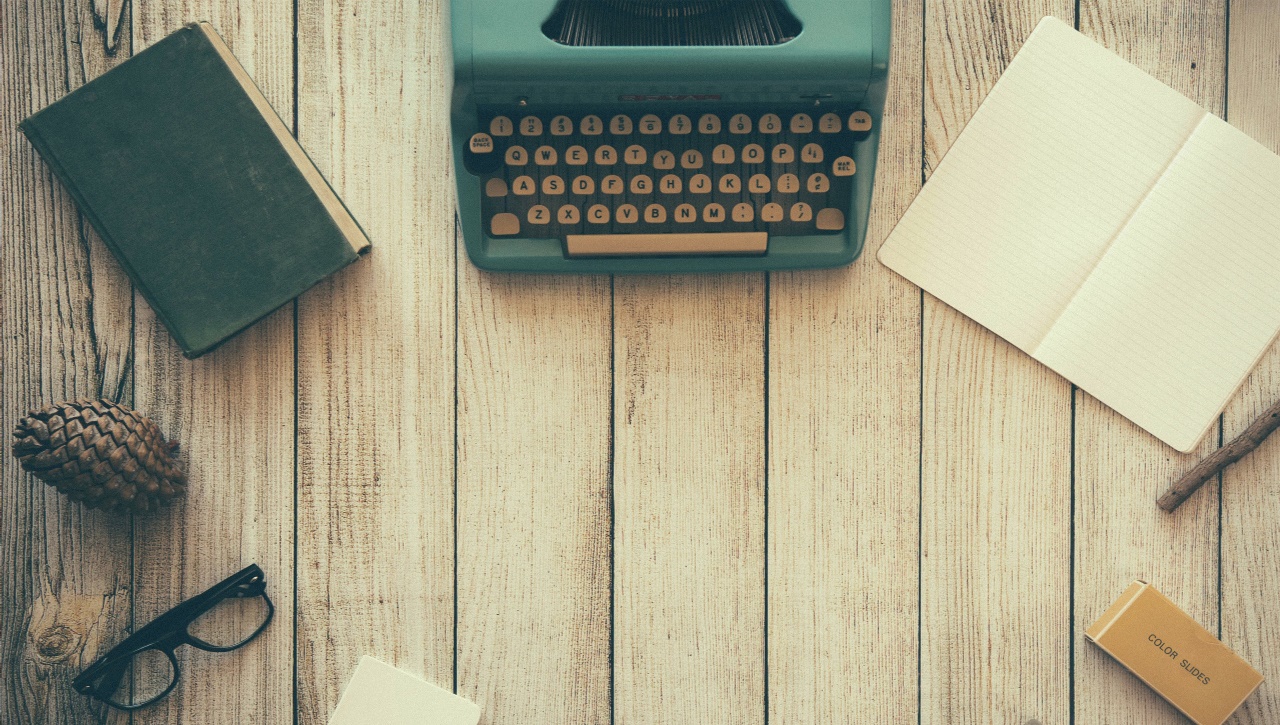 02
输入题目
请替换文字内容，添加相关标题，修改文字内容，也可以直接复制你的内容到此。请替换文字内容，添加相关标题，修改文字内容，也可以直接复制你的内容到此。
01
请替换文字内容，添加相关标题，修改文字内容，也可以直接复制你的内容到此。
02
请替换文字内容，添加相关标题，修改文字内容，也可以直接复制你的内容到此。
03
请替换文字内容，添加相关标题，修改文字内容，也可以直接复制你的内容到此。
03
Two
01
Four
输入题目
输入题目
输入题目
输入题目
02
04
Three
One
请替换文字内容，添加相关标题，修改文字内容，也可以直接复制你的内容到此。请替换文字内容，添加相关标题，修改文字内容，也可以直接复制你的内容到此。
请替换文字内容，添加相关标题，修改文字内容，也可以直接复制你的内容到此。
58%
请替换文字内容，添加相关标题，修改文字内容，也可以直接复制你的内容到此。
23%
DATA
DISPLAY
请替换文字内容，添加相关标题，修改文字内容，也可以直接复制你的内容到此。
10%
请替换文字内容，添加相关标题，修改文字内容，也可以直接复制你的内容到此。
9%
请替换文字内容，添加相关标题，修改文字内容，也可以直接复制你的内容到此。
请替换文字内容，添加相关标题，修改文字内容，也可以直接复制你的内容到此。请替换文字内容，添加相关标题，修改文字内容，也可以直接复制你的内容到此。
请替换文字内容，添加相关标题，修改文字内容，也可以直接复制你的内容到此。
Jan.
Feb.
Mar.
Apr.
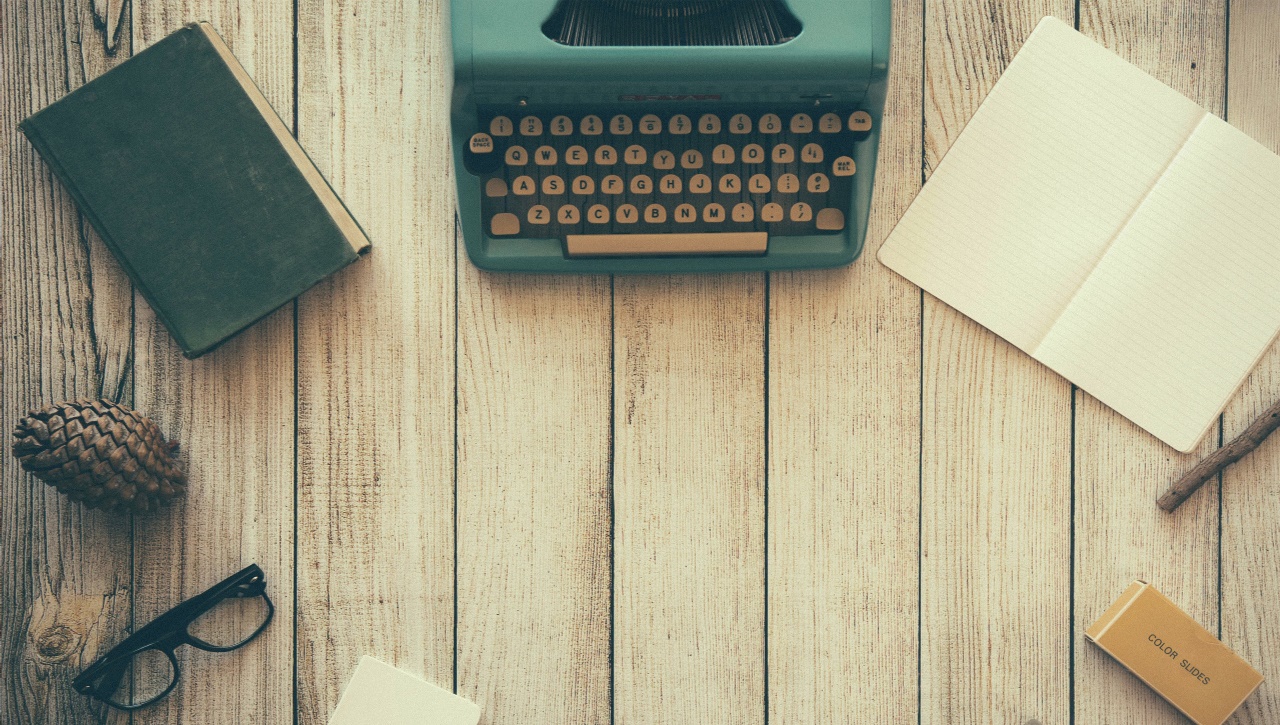 03
输入题目
请替换文字内容，添加相关标题，修改文字内容，也可以直接复制你的内容到此。请替换文字内容，添加相关标题，修改文字内容，也可以直接复制你的内容到此。
25%
50%
75%
请替换文字内容，添加相关标题，修改文字内容，也可以直接复制你的内容到此。
请替换文字内容，添加相关标题，修改文字内容，也可以直接复制你的内容到此。
请替换文字内容，添加相关标题，修改文字内容，也可以直接复制你的内容到此。
请替换文字内容，添加相关标题，修改文字内容，也可以直接复制你的内容到此。
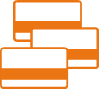 80%
请替换文字内容，添加相关标题，修改文字内容，也可以直接复制你的内容到此。
请替换文字内容，添加相关标题，修改文字内容，也可以直接复制你的内容到此。
20%
请替换文字内容，添加相关标题，修改文字内容，也可以直接复制你的内容到此。
40%
40%
40%
40%
输入题目
输入题目
输入题目
输入题目
请替换文字内容，添加相关标题，修改文字内容，也可以直接复制你的内容到此。请替换文字内容，添加相关标题，修改文字内容，也可以直接复制你的内容到此。
请替换文字内容，添加相关标题，修改文字内容，也可以直接复制你的内容到此。请替换文字内容，添加相关标题，修改文字内容，也可以直接复制你的内容到此。
标题文字内容
标题文字内容
单击此处添加段落文本单击此处添加段落文本单击此处添加段
单击此处添加段落文本单击此处添加段落文本单击此处添加段
标题文字内容
标题文字内容
单击此处添加段落文本单击此处添加段落文本单击此处添加段
单击此处添加段落文本单击此处添加段落文本单击此处添加段
标题文字内容
标题文字内容
单击此处添加段落文本单击此处添加段落文本单击此处添加段
单击此处添加段落文本单击此处添加段落文本单击此处添加段
2012
2014
2015
2016
2017
2013
标题文字
标题文字
标题文字
标题文字
标题文字
标题文字
标题文字内容
56%
标题文字内容
56%
标题文字内容
56%
56%
标题文字内容
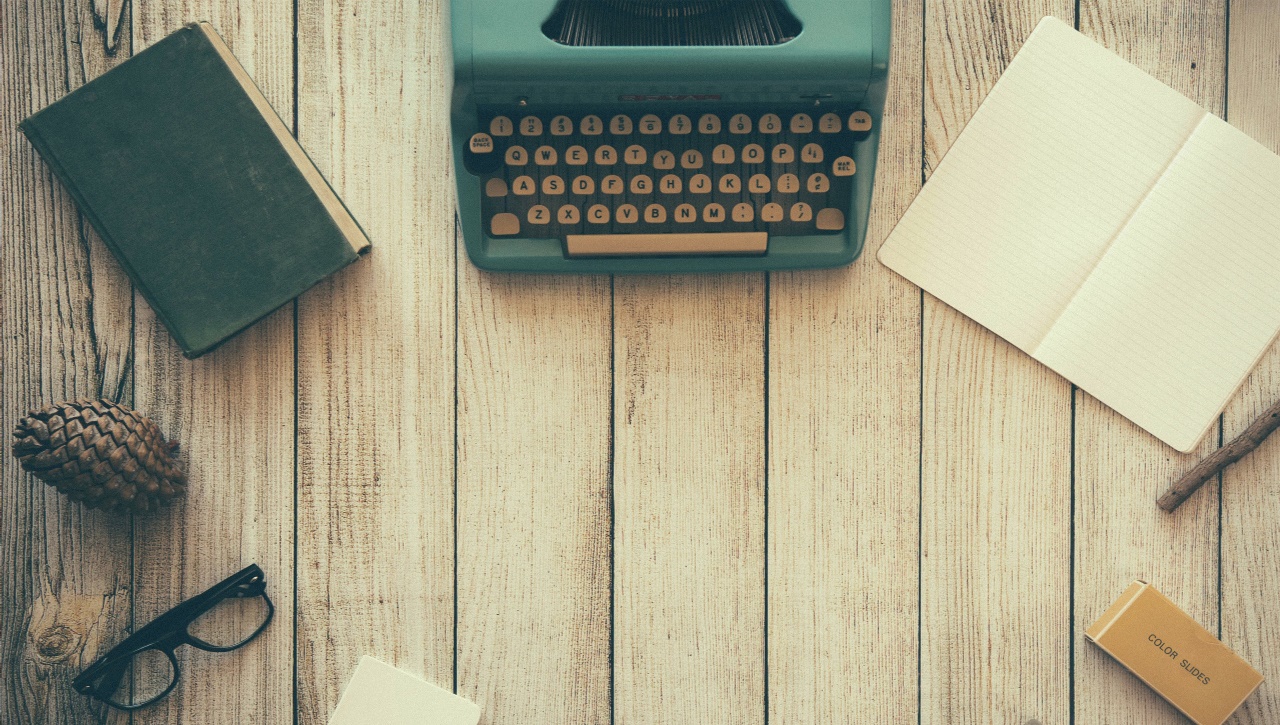 04
输入题目
请替换文字内容，添加相关标题，修改文字内容，也可以直接复制你的内容到此。请替换文字内容，添加相关标题，修改文字内容，也可以直接复制你的内容到此。
请替换文字内容，添加相关标题，修改文字内容，也可以直接复制你的内容到此。
请替换文字内容，添加相关标题，修改文字内容，也可以直接复制你的内容到此。
请替换文字内容，添加相关标题，修改文字内容，也可以直接复制你的内容到此。
请替换文字内容，添加相关标题，修改文字内容，也可以直接复制你的内容到此。
请替换文字内容，添加相关标题，修改文字内容，也可以直接复制你的内容到此。
请替换文字内容，添加相关标题，修改文字内容，也可以直接复制你的内容到此。
输入题目
输入题目
输入题目
输入题目
请替换文字内容，添加相关标题，修改文字内容，也可以直接复制你的内容到此。
请替换文字内容，添加相关标题，修改文字内容，也可以直接复制你的内容到此。
Dummy Title 1
请替换文字内容，添加相关标题，修改文字内容，也可以直接复制你的内容到此。
Step.1
Dummy Title 2
请替换文字内容，添加相关标题，修改文字内容，也可以直接复制你的内容到此。
Step.2
Dummy Title 3
请替换文字内容，添加相关标题，修改文字内容，也可以直接复制你的内容到此。
Step.3
Dummy Title 4
请替换文字内容，添加相关标题，修改文字内容，也可以直接复制你的内容到此。
Step.4
输入题目
请替换文字内容，添加相关标题，修改文字内容，也可以直接复制你的内容到此。请替换文字内容，添加相关标题，修改文字内容，也可以直接复制你的内容到此。
请替换文字内容，添加相关标题，修改文字内容，也可以直接复制你的内容到此。
“Aenean commodo ligula eget dolor.”
输入题目
请替换文字内容，添加相关标题，修改文字内容，也可以直接复制你的内容到此。请替换文字内容，添加相关标题，修改文字内容，也可以直接复制你的内容到此。
请替换文字内容，添加相关标题，修改文字内容，也可以直接复制你的内容到此。
请替换文字内容，添加相关标题，修改文字内容，也可以直接复制你的内容到此。
请替换文字内容，添加相关标题，修改文字内容，也可以直接复制你的内容到此。
请替换文字内容，添加相关标题，修改文字内容，也可以直接复制你的内容到此。
请替换文字内容，添加相关标题，修改文字内容，也可以直接复制你的内容到此。
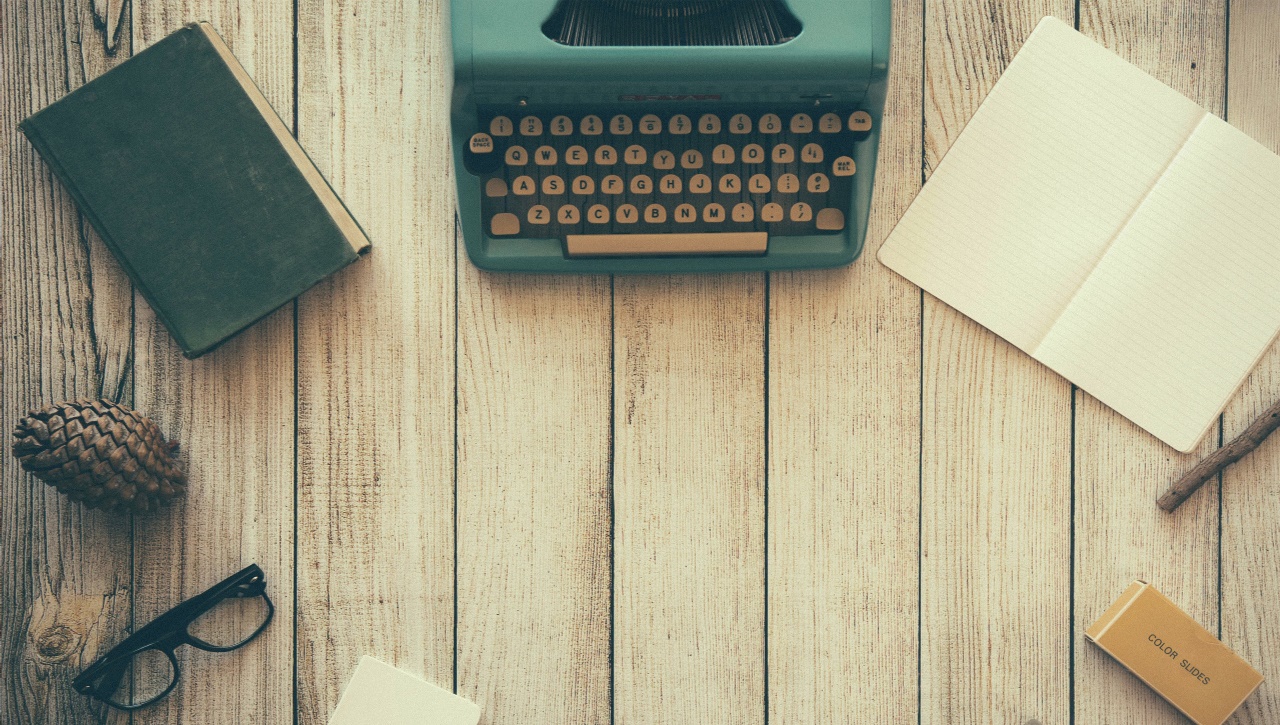 THANKS